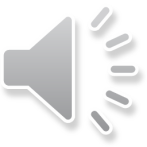 Fresh literary Ppt  Template
THE YEAR-END SUMMARY AND PLAN PPT IN THE NEW YEAR
Reporter:
1
Click to add a title
CONTENTS
2
Click to add a title
3
Click to add a title
4
Click to add a title
01Title text
CHAPTER
Overview of the annual work
Completion of the work
Successful Project Showcase
Next year's work plan
Click to add a title
Please replace the text
Please replace the text content, click add a title, modify the text content, you can also directly copy your content to this. Please replace the text content, click add a title, modify the text content, you can also directly copy your content to this. Please replace the text content, click add a title, modify the text content, you can also directly copy your content to this. Please replace the text content, click add a title, modify the text content, you can also directly copy your content to this. Please replace the text content, click add a title, modify the text content, you can also directly copy your content to this. Please replace the text content, click add a title, modify the text content, you can also directly copy your content to this. Please replace the text content, click add a title, modify the text content, you can also directly copy your content to this. Please replace the text content, click add a title, modify the text content, you can also directly copy your content to this. Please replace the text content, click add a title, modify the text content, you can also directly copy your content to this. Please replace the text content, click add a title, modify the text content, you can also directly copy your content to this. Please replace the text content, click add a title, modify the text content, you can also directly copy your content to this. Please replace the text content, click add a title, modify the text content, you can also directly copy your content to this.
Please replace the text
Please replace the text
Please replace the text
Click to add a title
01
02
Please replace the text
Please replace the text, modify the text content, you can also directly copy your content toThis. Please replace the text, modify the text content, or you can copy your content directly to this.
04
03
Please replace the text
Please replace the text
Please replace the text, modify the text content, you can also directly copy your content toThis. Please replace the text, modify the text content, or you can copy your content directly to this.
Please replace the text, modify the text content, you can also directly copy your content toThis. Please replace the text, modify the text content, or you can copy your content directly to this.
Please replace the text
Please replace the text, modify the text content, you can also directly copy your content toThis. Please replace the text, modify the text content, or you can copy your content directly to this.
Click to add a title
Please replace the text
Please replace the text
Please replace the text, modify the text content, you can also directly copy your content toThis. Please replace the text, modify the text content, or you can copy your content directly to this.
Please replace the text content, modify the text content, or copy your content directly to this. Please replace the text content, modify the text content, or copy your content directly to this.
Please replace the text
Please replace the text, modify the text content, you can also directly copy your content toThis. Please replace the text, modify the text content, or you can copy your content directly to this.
Please replace the text
Please replace the text, modify the text content, you can also directly copy your content toThis. Please replace the text, modify the text content, or you can copy your content directly to this.
Click to add a title
Please replace the text
Please replace the text content, modify the text content, or copy your content directly to this. Please replace the text content, modify the text content, or copy your content directly to this.
Please replace the text
Please replace the text
Please replace the text
Please replace the text, modify the text content, you can also directly copy your content toThis. Please replace the text, modify the text content, or you can copy your content directly to this.
Please replace the text
Please replace the text
Please replace the text, modify the text content, you can also directly copy your content toThis. Please replace the text, modify the text content, or you can copy your content directly to this.
Please replace the text
Please replace the text
Please replace the text, modify the text content, you can also directly copy your content toThis. Please replace the text, modify the text content, or you can copy your content directly to this.
Click to add a title
Click to replace text
Click to replace text
Click to replace text
Click to replace text
Please replace the text, modify the text content, you can also directly copy your content toThis. Please replace the text, modify the text content, or you can copy your content directly to this.
Please replace the text, modify the text content, you can also directly copy your content toThis. Please replace the text, modify the text content, or you can copy your content directly to this.
Please replace the text, modify the text content, you can also directly copy your content toThis. Please replace the text, modify the text content, or you can copy your content directly to this.
Please replace the text, modify the text content, you can also directly copy your content toThis. Please replace the text, modify the text content, or you can copy your content directly to this.
Click to replace text
Click to replace text
Click to replace text
Click to replace text
Please replace the text, modify the text content, you can also directly copy your content toThis. Please replace the text, modify the text content, or you can copy your content directly to this.
Please replace the text, modify the text content, you can also directly copy your content toThis. Please replace the text, modify the text content, or you can copy your content directly to this.
Please replace the text, modify the text content, you can also directly copy your content toThis. Please replace the text, modify the text content, or you can copy your content directly to this.
Please replace the text, modify the text content, you can also directly copy your content toThis. Please replace the text, modify the text content, or you can copy your content directly to this.
Click to add a title
Please replace the text
Please replace the text content, click add a title, modify the text content, you can also directly copy your content to this. Please replace the text content, click add a title, modify the text content, you can also directly copy your content to this.
Please replace the text
Please replace the text
Please replace the text
Please replace the text content, click add a title, modify the text content, you can also directly copy your content to this.
Please replace the text content, click add a title, modify the text content, you can also directly copy your content to this.
Please replace the text content, click add a title, modify the text content, you can also directly copy your content to this.
02Related title text
CHAPTER
Completion of the work
Overview of the annual work
Successful Project Showcase
Next year's work plan
Click to add a title
Please replace
Text content
Please replace the text content, click add a title, modify the text content, you can also directly copy your content to this. Please replace the text content, click add a title, modify the text content, you can also directly copy your content to this. Please replace the text content, click add a title, modify the text content, you can also directly copy your content to this.
Please replace the text content, click add a title, modify the text content, you can also directly copy your content to this. Please replace the text content, click add a title, modify the text content, you can also directly copy your content to this. Please replace the text content, click add a title, modify the text content, you can also directly copy your content to this.
Please replace the text
Click to add a title
Please replace the text content, click add a title, modify the text content, you can also directly copy your content to this.
Please replace the text content, click add a title, modify the text content, you can also directly copy your content to this.
Please replace the text content, click add a title, modify the text content, you can also directly copy your content to this.
Please replace the text content, click add a title, modify the text content, you can also directly copy your content to this.
Please replace the text content, click add a title, modify the text content, you can also directly copy your content to this.
Please replace the text content, click add a title, modify the text content, you can also directly copy your content to this.
Please replace the text content, click add a title, modify the text content, you can also directly copy your content to this.
Please replace the text content, click add a title, modify the text content, you can also directly copy your content to this.
Click to add a title
Please replace the text
Please replace the text content, click add a title, modify the text content, you can also directly copy your content to this. Please replace the text content, click add a title, modify the text content, you can also directly copy your content to this.
1
Please replace the text
80%
60%
2
Please replace the text
Please replace the text
Please replace the text
Please replace the text content, click add a title, modify the text content, you can also directly copy your content to this.
Please replace the text content, click add a title, modify the text content, you can also directly copy your content to this.
3
Please replace the text
93%
55%
Please replace the text
Please replace the text
4
Please replace the text
Please replace the text content, click add a title, modify the text content, you can also directly copy your content to this.
Please replace the text content, click add a title, modify the text content, you can also directly copy your content to this.
Click to add a title
Please replace the text
Please replace the text
Please replace the text
Please replace the text
Please replace the text content, modify the text content, or copy your content directly to this.
Please replace the text content, modify the text content, or copy your content directly to this.
Please replace the text content, modify the text content, or copy your content directly to this.
Please replace the text content, modify the text content, or copy your content directly to this.
70%
65%
75%
100%
Click to add a title
Please replace the text content, click add a title, modify the text content, you can also directly copy your content to this. Please replace the text content, click add a title, modify the text content, you can also directly copy your content to this.
Please replace the text content, click add a title, modify the text content, you can also directly copy your content to this. Please replace the text content, click add a title, modify the text content, you can also directly copy your content to this.
Please replace the text content, click add a title, modify the text content, you can also directly copy your content to this. Please replace the text content, click add a title, modify the text content, you can also directly copy your content to this.
2015
2016
2017
2018
2019
2020
Please replace the text content, click add a title, modify the text content, you can also directly copy your content to this. Please replace the text content, click add a title, modify the text content, you can also directly copy your content to this.
Please replace the text content, click add a title, modify the text content, you can also directly copy your content to this. Please replace the text content, click add a title, modify the text content, you can also directly copy your content to this.
Please replace the text content, click add a title, modify the text content, you can also directly copy your content to this. Please replace the text content, click add a title, modify the text content, you can also directly copy your content to this.
Click to add a title
Please replace the text
Please replace the text
Please replace the text, modify the text content, or you can copy your content directly to this.
Please replace the text, modify the text content, or you can copy your content directly to this.
Please replace the text content, click add a title, modify the text content, you can also directly copy your content to this.
Please replace the text content, click add a title, modify the text content, you can also directly copy your content to this.
Please replace the text, modify the text content, or you can copy your content directly to this.
Please replace the text, modify the text content, or you can copy your content directly to this.
Please replace the text
Please replace the text
Please replace the text content, click add a title, modify the text content, you can also directly copy your content to this.
Please replace the text content, click add a title, modify the text content, you can also directly copy your content to this.
Please replace the text content, click add a title, modify the text content, you can also directly copy your content to this. Please replace the text content, click add a title, modify the text content, you can also directly copy your content to this. Please replace the text content, click add a title, modify the text content, you can also directly copy your content to this. Please replace the text content, click add a title, modify the text content, you can also directly copy your content to this. Please replace the text content, click add a title, modify the text content, you can also directly copy your content to this.
03Title text
CHAPTER
Overview of the annual work
Completion of the work
Successful Project Showcase
Next year's work plan
Click to add a title
Click to replace text
PLEASE ADD YOUR TITLE HERE
Please replace the text content, click add a title, modify the text content, you can also directly copy your content to this. Please replace the text content, click add a title, modify the text content, you can also directly copy your content to this.
Click to replace text
Please replace the text content, click add a title, modify the text content, you can also directly copy your content to this. Please replace the text content, click add a title, modify the text content, you can also directly copy your content to this.
Click to add a title
Please replace the text
01
Please replace the text content, click add a title, modify the text content, you can also directly copy your content to this.
Please replace the text
02
Please replace the text content, click add a title, modify the text content, you can also directly copy your content to this.
Please replace the text
Please replace the text content, click add a title, modify the text content, you can also directly copy your content to this.
03
Please replace the text
Please replace the text content, click add a title, modify the text content, you can also directly copy your content to this.
04
Click to add a title
Please replace the text
Please replace the text
Please replace the text content, click add a title, modify the text content, you can also directly copy your content to this.
Please replace the text content, click add a title, modify the text content, you can also directly copy your content to this.
Click to replace text
Please replace the text
Please replace the text
Please replace the text content, click add a title, modify the text content, you can also directly copy your content to this.
Please replace the text content, click add a title, modify the text content, you can also directly copy your content to this.
Click to add a title
Please replace the text
Please replace the text
Please replace the text content, click add a title, modify the text content, you can also directly copy your content to this.
Please replace the text content, click add a title, modify the text content, you can also directly copy your content to this.
Please replace the text
Please replace the text
Enter text content
Enter text content
Enter text content
Enter text content
Please replace the text
Please replace the text
Please replace the text content, click add a title, modify the text content, you can also directly copy your content to this.
Please replace the text content, click add a title, modify the text content, you can also directly copy your content to this.
Please replace the text
Please replace the text
Click to add a title
Please replace the text
Please replace the text content, modify the text content, or copy your content directly to this.
Enter text
Please replace the text
Please replace the text content, modify the text content, or copy your content directly to this.
Click on the input text
Please replace the text
Please replace the text
Please replace the text content, modify the text content, or copy your content directly to this.
Please replace the text
Please replace the text
Please replace the text content, modify the text content, or copy your content directly to this.
Please replace the text
Please replace the text
Please replace the text content, modify the text content, or copy your content directly to this.
Click to add a title
01
Please replace the text content, click add a title, modify the text content, you can also directly copy your content to this.
02
Please replace the text content, click add a title, modify the text content, you can also directly copy your content to this.
03
Please replace the text content, click add a title, modify the text content, you can also directly copy your content to this.
04
Please replace the text content, click add a title, modify the text content, you can also directly copy your content to this.
04Title text
CHAPTER
Overview of the annual work
Completion of the work
Successful Project Showcase
Next year's work plan
Click to add a title
Click to replace text
CLICK PLEASE REPLACE THE WRITTEN CONTENT
Please replace the text content, click add a title, modify the text content, you can also directly copy your content to this. Please replace the text content, click add a title, modify the text content, you can also directly copy your content to this.
Click to replace text
Click to replace text
Please replace the text content, click add a title, modify the text content, you can also directly copy your content to this. Please replace the text content, click add a title, modify the text content, you can also directly copy your content to this.
Please replace the text content, click add a title, modify the text content, you can also directly copy your content to this. Please replace the text content, click add a title, modify the text content, you can also directly copy your content to this.
Click to replace text
Please replace the text content, click add a title, modify the text content, you can also directly copy your content to this. Please replace the text content, click add a title, modify the text content, you can also directly copy your content to this. Please replace the text content, click add a title, modify the text content, you can also directly copy your content to this. Please replace the text content, click add a title, modify the text content, you can also directly copy your content to this.
Click to add a title
Please replace the text
Please replace the text
Please replace the text content, click add a title, modify the text content, you can also directly copy your content to this. Please replace the text content, click add a title, modify the text content, you can also directly copy your content to this.
Please replace the text content, click add a title, modify the text content, you can also directly copy your content to this. Please replace the text content, click add a title, modify the text content, you can also directly copy your content to this.
Please replace the text
Please replace the text
Please replace the text content, click add a title, modify the text content, you can also directly copy your content to this. Please replace the text content, click add a title, modify the text content, you can also directly copy your content to this.
Please replace the text content, click add a title, modify the text content, you can also directly copy your content to this. Please replace the text content, click add a title, modify the text content, you can also directly copy your content to this.
Click to add a title
Please replace the text content, modify the text content, or copy your content directly to this. Please replace the text content, modify the text content, or copy your content directly to this.
Please replace the text, modify the text content, you can also directly copy your content toThis. Please replace the text, modify the text content, or you can copy your content directly to this.
Please replace the text, modify the text content, you can also directly copy your content toThis. Please replace the text, modify the text content, or you can copy your content directly to this.
Please replace the text, modify the text content, you can also directly copy your content toThis. Please replace the text, modify the text content, or you can copy your content directly to this.
Please replace the text, modify the text content, you can also directly copy your content toThis. Please replace the text, modify the text content, or you can copy your content directly to this.
Click to add a title
Please replace the text content, click add a title, modify the text content, you can also directly copy your content to this. Please replace the text content, click add a title, modify the text content, you can also directly copy your content to this.
Please replace the text content, click add a title, modify the text content, you can also directly copy your content to this. Please replace the text content, click add a title, modify the text content, you can also directly copy your content to this.
Please replace the text content, click add a title, modify the text content, you can also directly copy your content to this. Please replace the text content, click add a title, modify the text content, you can also directly copy your content to this.
Please replace the text content, click add a title, modify the text content, you can also directly copy your content to this. Please replace the text content, click add a title, modify the text content, you can also directly copy your content to this.
Click to add a title
Please replace the text content, modify the text content, or copy your content directly to this. Please replace the text content, modify the text content, or copy your content directly to this.
Please replace the text content, modify the text content, or copy your content directly to this. Please replace the text content, modify the text content, or copy your content directly to this.
Please replace the text, modify the text content, you can also directly copy your content toThis. Please replace the text, modify the text content, or you can copy your content directly to this.
Please replace the text content, modify the text content, or copy your content directly to this. Please replace the text content, modify the text content, or copy your content directly to this.
Please replace the text, modify the text content, you can also directly copy your content toThis. Please replace the text, modify the text content, or you can copy your content directly to this.
THANK YOU TO LISTEN TO CRITICISM GUIDANCE